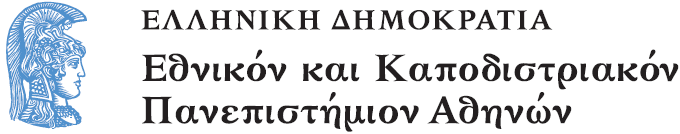 ΕΠΙΣΤΗΜΟΛΟΓΙΑ ΚΑΙ ΔΙΔΑΚΤΙΚΗ ΤΩΝ ΜΑΘΗΜΑΤΙΚΩΝ
Ενότητα 13: Η ΚΟΙΝΩΝΙΚΟΠΟΛΙΤΙΚΗ ΣΤΡΟΦΗ ΣΤΗ ΔΙΔΑΚΤΙΚΗ ΤΩΝ ΜΑΘΗΜΑΤΙΚΩΝ

ΣΠΥΡΟΥ ΠΑΝΑΓΙΩΤΗΣ
Σχολή Θετικών επιστημών
Τμήμα Μαθηματικό
Η ΚΟΙΝΩΝΙΚΟΠΟΛΙΤΙΚΗ ΣΤΡΟΦΗ ΣΤΗ ΔΙΔΑΚΤΙΚΗ ΤΩΝ ΜΑΘΗΜΑΤΙΚΩΝ
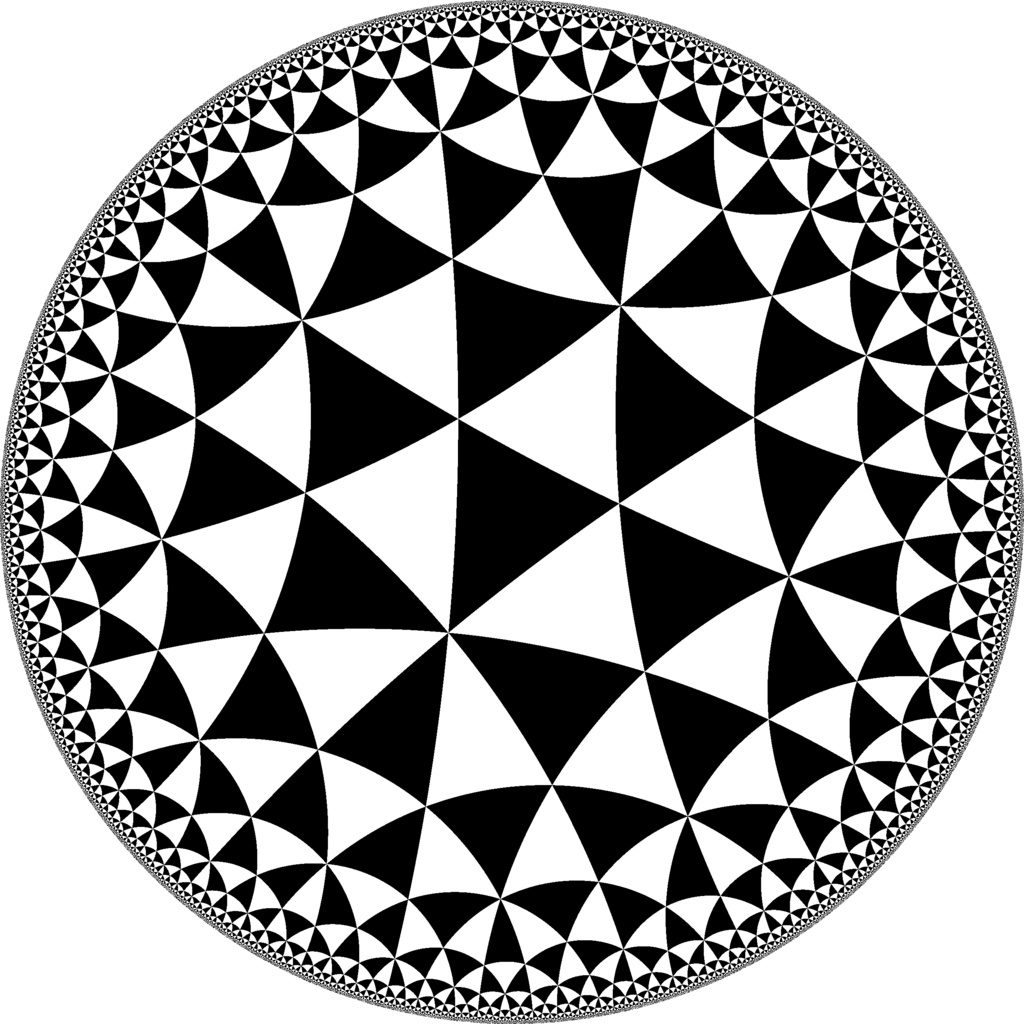 Η ΚΟΙΝΩΝΙΚΟΠΟΛΙΤΙΚΗ ΣΤΡΟΦΗ ΣΤΗ ΔΙΔΑΚΤΙΚΗ ΤΩΝ ΜΑΘΗΜΑΤΙΚΩΝ
Παναγιώτη Σπύρου, αναπληρωτή καθηγητή, Τμήμα Μαθηματικών ΕΚΠΑ
Βίλη Μιχελάκου Μάστερ Μεθοδολογίας και ΔΜ.
2000-Κοινωνικοπολιτική στροφή (1/2)
Η στροφή   
Το νόημα του κοινωνικού
Το νόημα του πολιτικού

 Η στροφή
 έχει την έννοια της ουσιώδους αλλαγής στις θεωρητικές και μεθοδολογικές προσεγγίσεις
προκύπτει ως αναγκαία, αφού:
2000-Κοινωνικοπολιτική στροφή (2/2)
Παρά τη ρητορεία «μαθηματικά για όλους» (ΗΠΑ), η μ.ε. συνεχίζει να χρησιμοποιείται για την κοινωνική διαστρωμάτωση και να κατηγοριοποιεί τα παιδιά με βάση τη μαθηματική τους επίδοση.
Επιπλέον, ο στρατηγικός ιεραρχικός μηχανισμός ταξινόμησης των σχολικών μαθηματικών στην πράξη είναι ευπρόσδεκτος∙ έννοιες, όπως ατομισμός, καινοτομία, επιχειρηματικότητα, ανταγωνιστικότητα και προνομιακότητα, διαπερνούν τις εκπαιδευτικές πολιτικές και σε χώρες, όπως οι ΗΠΑ, έχουν εδραιωθεί.
Υπερεθνικοί Οργανισμοί - PISA
Υπερεθνικοί οργανισμοί, όπως η PISA, εγκαθιστούν τις επίσημες στατιστικές ως μια «πολιτική τεχνολογία» και  συγκροτούν τη γλώσσα, που επιτρέπει την περιγραφή, τη μέτρηση και την ιεράρχηση της προόδου των εθνών.
 Μέσω των ερευνών της PISA «παρατηρούμε τον τρόπο που τα data “αντανακλούν” καθώς επίσης και “συγκροτούν” την πραγματικότητα. Παρουσιάζοντας τα αποτελέσματα των μαθητών σε μια συγκεκριμένη χώρα, τα μετατρέπουμε σε εργαλεία διεύθυνσης, τα οποία μπορούν να αλλάζουν τα σχολικά συστήματα» (Czȧka κ.ά., αναφορά σε Nόvoa, 2013).
Το κοινωνικοπολιτικό ρεύμα στη ΔΜ
Αμφισβητεί τον κυρίαρχο προσανατολισμό της ΔΜ
Αναδεικνύει τον ενδεχομενικό χαρακτήρα του
Επιδιώκει την αλλαγή του
Η φυσιογνωμία της ΔΜ είναι ιστορικά και πολιτικά κατασκευασμένη: η σύζευξη των μαθηματικών με τη γνωστική ψυχολογία, σε ένα πολιτικό περιβάλλον όπου η δέσμευση απέναντι στην πρόοδο προέβαλλε πανίσχυρη, έθεσε τις βάσεις του ερευνητικού πεδίου.
Η θέση της γνωστικής ψυχολογίας και των μαθηματικών στα παν/μια της εποχής και εδραιωμένη. Ο ρόλος της ψυχολογίας, περισσότερο από τις άλλες κοινωνικές επιστήμες, υπήρξε ουσιώδης στο να καταστήσει το παιδί διαχειρίσιμο μέσω της μαθηματικής εκπαίδευσης, γιατί παρείχε τα εργαλεία ορισμού, περιγραφής και μέτρησης των τρόπων με τους οποίους ο μαθητής αναμενόταν να σκέφτεται και να συμπεριφέρεται. 
Μέρος της διαχείρισης του παιδιού κατέστη η υποβάθμιση του μαθητή από παιδί με πλήρη κοινωνική υπόσταση σε γνωστικό υποκείμενο.
Το ζήτημα της θεωρίας
Βασική αιτία της κ-π στροφής οι νέοι θεωρητικοί προσανατολισμοί.
Συνέδρια για τη θεωρία, π.χ. METC (Mathematics Education and Contemporary Theory  2011 και 2013). 
Η παρουσία των μεταδομιστικών, μεταμοντέρνων, μεταποικιακών, φεμινιστικών και άλλων μετα- θεωρήσεων, δημιουργεί Τομή στις θεωρίες/λόγους και μεθοδολογίες και επιτρέπει την ανάδειξη νέων, ρηξικέλευθων αναλύσεων και θέσεων σχετικά με τη μαθηματική εκπαίδευση και την έρευνα.
 Στις μετα-θεωρίες όλες οι μείζονες επιστημολογικές, οντολογικές και μεθοδολογικές έννοιες (π.χ. γλώσσα, λόγος, γνώση, αλήθεια, ορθός λόγος, εξουσία, ελευθερία, το υποκείμενο, αντικειμενικότητα, ύπαρξη, πραγματικότητα, μέθοδος (επιστημονική) αποδομούνται.
Η θεωρητική κατηγορία ─κατά τον Φουκώ─ μέσω της οποίας εκτυλίσσεται η κατασκευή της ταυτότητας/υποκειμενοποίησης είναι ο λόγος (1/2)
Γι’ αυτόν, οι λόγοι σημαίνουν κάτι περισσότερο από επικοινωνία και ομιλία∙ συνεπάγονται μορφές κοινωνικής ιεράρχησης και κοινωνικών πρακτικών που, σε διαφορετικές στιγμές, δομούν θεσμούς και συγκροτούν τα άτομα σε σκεπτόμενα, συναισθανόμενα και δρώντα υποκείμενα. 
Λειτουργώντας ως άγραφοι νόμοι, οι λόγοι δρουν παραγωγικά, συγκροτώντας οντότητες και σχέσεις, σκιαγραφώντας τρόπους ύπαρξης στον κόσμο, καθορίζοντας τις δυνατότητες, καθώς και τα όρια, μιας υπόστασης με σημασία.
Η θεωρητική κατηγορία ─κατά τον Φουκώ─ μέσω της οποίας εκτυλίσσεται η κατασκευή της ταυτότητας/υποκειμενοποίησης είναι ο λόγος (2/2)
Δίνουν σχήμα στη σκέψη μας, στις απόψεις μας, στις πεποιθήσεις μας, στις πρακτικές μας. 
Μας λένε, για παράδειγμα, τι σημαίνει να είσαι δάσκαλος ή μαθητής σε μια δεδομένη περίοδο. 
Το αποτέλεσμά τους είναι να παράγουν αλήθειες και, δεδομένου ότι αποτελούν τα μέσα με τα οποία μπορούμε να διαβάζουμε την πραγματικότητα, οι λόγοι  είναι ισχυρά εξουσιαστικοί.
Το  νόημα του «κοινωνικού» και του «πολιτικού»
Το 2000 ο Lerman δημοσιεύει το άρθρο του «The social turn in mathematics education research».
 Σύμφωνα με αυτό, περί τα τέλη της δεκαετίας του ΄80 καταγράφεται ευκρινώς μια τάση εντός του κυρίαρχου μαθηματικοψυχολογικού ρεύματος, να αναδεικνύει τη σημασία του «κοινωνικού» παράγοντα στη ΔΜ. 
Οι συνηθέστερες νοηματοδοτήσεις του «κοινωνικού» αφορούν είτε τη διάδραση ανάμεσα στα γνωστικά υποκείμενα (κοινωνική αλληλεπίδραση) είτε την ανάπτυξη των «κοινωνικών» προσανατολισμών στην έρευνα, στο πλαίσιο των ουμανιστικών και δημοκρατικών θεωρήσεων. 
Ο Lerman, ωστόσο, προσδίδει ουσιωδώς διαφορετικό περιεχόμενο στον όρο «κοινωνική στροφή», την οποία ορίζει ως «την εμφάνιση, εντός του πλαισίου της ΔΜ, θεωριών, που αντιμετωπίζουν το (μαθηματικό) νόημα, τη σκέψη και την αιτιολόγηση ως προϊόντα της κοινωνικής δραστηριότητας».
Το νόημα των σχολικών μαθηματικών είναι κοινωνικά κατασκευασμένο
Το κοινωνικό βάρος που αποδίδεται στα μαθηματικά και την μ.ε. και που εκφράζεται στο κύρος του αντικειμένου, στην κοινωνική θέση των μαθηματικά εγγράμματων, στη θέση του μαθήματος στο σχολικό πρόγραμμα, στα χρήματα που διαθέτουν οι οικογένειες, φροντιστήρια.
Δεν είναι κάτι το «φυσικό» και το «αντικειμενικό»
Διαμορφώθηκε και επικράτησε ως αντίληψη κάτω από συγκεκριμένους ιστορικούς και κοινωνικούς όρους
Δεν ισχύει παντού, με τον ίδιο τρόπο 
Είναι ενδεχομενική, δηλαδή μπορεί να γίνει και αλλιώς
Τα μαθηματικά, έτσι, εξελίσσονται σε αξιολογητή της «γενικής διανοητικής ικανότητας» του ατόμου, κατακτώντας εκείνη τη συμβολική εξουσία που τους επιτρέπει να συντηρούν τον έμφυλο, ευρωκεντρικό τους χαρακτήρα, μέσα από την κατασκευή και την κυριαρχία της λογικομαθηματικής νόρμας σκέψης και επιχειρηματολογίας (Walkerdine, 1988).
Μοντέρνοι καιροί
Είναι αυτό ακριβώς το χαρακτηριστικό στο οποίο οφείλεται η συμπερίληψη των μαθηματικών μεταξύ εκείνων των συστημάτων λόγου που υποστηρίζουν τις θεμελιώδεις αρχές του μοντερνισμού, όπως είναι το πρωτείο της επιστημονικής ορθολογικότητας, η αντικειμενικότητα, ο ωφελιμισμός, η πρόοδος, ακόμη και η δημοκρατία.
Αναφέρει χαρακτηριστικά ο Popkewitz (2004):
Τα μαθηματικά είναι ένας από τους αρχιερείς του μοντερνισμού. Η μαθηματική εκπαίδευση μεταφέρει τη σωτήρια αφήγηση της προόδου στις πρακτικές διαπαιδαγώγησης του σχολείου. Η αφήγηση των σχολικών μαθηματικών είναι η εξιστόρηση της προόδου για το πολιτισμένο, μοντέρνο άτομο, του οποίου ο λόγος περιορίζεται από τους κανόνες και τα πρότυπα της επιστήμης και των μαθηματικών. Πρόκειται για την αφήγηση των διαφωτισμένων πολιτών, που συνεισφέρουν στην παγκόσμια κοινωνία της γνώσης.
Η μάθηση ως επιτέλεση και τελετουργία (1/2)
Συνοπτικά: Η μαθηματική εκπαίδευση σχεδιάστηκε στο πλαίσιο της μοντέρνας βιομηχανικής εποχής, όπου το όραμα της κοινωνικής προόδου μέσω των επιτευγμάτων της επιστήμης προέβαλε πανίσχυρο. Ο μαθητής προσέρχεται στην τάξη συγκεντρωμένος στο στόχο του για μάθηση. Η έρευνα επικεντρώνεται στην υποστήριξη της διδασκαλίας και της εκμάθησης μέσα στη σχολική τάξη.
Η μάθηση ως επιτέλεση και τελετουργία (2/2)
Η κρίσιμη εναλλακτική ιδέα για τη μαθηματική εκπαίδευση εδράζεται στη γενικότερη σύλληψη του χώρου της εκπαίδευσης όχι απλώς ως πεδίου μεταβίβασης (ή και κατασκευής) της γνώσης αλλά, κυρίως, ως πεδίου διακυβέρνησης του παιδιού, του έφηβου, του ενήλικου. Ο μαθητής δεν «ακούει» απλώς, ούτε συμμετέχει απλώς σε μαθησιακές δραστηριότητες∙ κυρίως επιτελεί. Γεγονός που σημαίνει ότι επαναλαμβάνει, και διαρκώς επαναλαμβάνει κανόνες και τελετουργικά, τα οποία τον μαθαίνουν ─μαζί με τα μαθηματικά─ τρόπους να σκέφτεται και να συμπεριφέρεται, να ερμηνεύει τα πράγματα και να κατανοεί τον κόσμο. Αυτή η διάσταση, ισχυρίζονται οι ερευνητές του κοινωνικοπολιτικού ρεύματος, απουσιάζει από την εστίαση του κυρίαρχου λόγου στον χώρο της ΔΜ.
Εκπαίδευση και Αγορά
Συγχρόνως, βρισκόμαστε σε μια ιστορική περίοδο που σχεδιάζονται, επιχειρούνται και υλοποιούνται δραματικές αλλαγές στον χώρο της εκπαίδευσης.
Οι νεοφιλελεύθερες πολιτικές υπάγουν τη γνώση στην επιχειρησιακή λογική και μετατρέπουν την εκπαίδευση σε εμπόρευμα. Λέξεις, όπως στόχοι, απόδοση, μάνατζμεντ και αξιολόγηση, εισβάλλουν στον κόσμο των διδασκόντων, καθώς η εκπαίδευση επηρεάζεται κατά αύξοντα τρόπο από τη λογική της αγοράς και του μάρκετινγκ. Έτσι, η εκπαίδευση κατασκευάζεται ως ένα σύστημα όπου οι μαθητές, οι δάσκαλοι και τα σχολεία είναι υπόλογα, όπου οι γονείς (και η κοινωνία ευρύτερα) παίρνουν τη θέση του καταναλωτή και του διοικητή και όπου οι μαθητές γίνονται προϊόντα έτοιμα για μετατροπές. Η εγκυρότητα του συστήματος διασφαλίζεται μέσω των μετρήσιμων στόχων, των δεδομένων που αποδεικνύουν τον βαθμό ανταπόκρισης στα πλάνα και της κατασκευής διακριτών επιπέδων προόδου.
Οι ερευνητές που εργάζονται στο πλαίσιο του κ-π ρεύματος εντοπίζουν τις απαιτήσεις:
Ανάγκη για επαναπροσδιορισμό του όρου μαθηματική εκπαίδευση, αφού «οτιδήποτε μετρά ως το νόημα της μαθηματικής εκπαίδευσης σε μια δοσμένη χρονική στιγμή,  είναι μια σύνθετη κατασκευή, η οποία περιλαμβάνει πολλούς συμμέτοχους, πρακτικές και λόγους» 
Η Valero περιγράφει τις παραμέτρους που συγκροτούν το πεδίο της μαθηματικής εκπαίδευσης: πρακτικές οικογενειών, απαιτήσεις των γονιών από τα σχολικά μαθηματικά, οι τοπικές κοινωνίες και οι εκπαιδευτικές τους ανάγκες, οι διεθνείς και εθνικές πολιτικές πρακτικές, που δομούν και κανονικοποιούν τις μορφές της έγκυρης γνώσης, την επάρκεια καθώς και τους ενδιάμεσους και τελικούς στόχους που πρέπει να επιτευχθούν από μαθητές και καθηγητές, πρακτικές της αγοράς και τις προσδοκίες της για τα μαθηματικά εφόδια των εργαζομένων, τις πολιτισμικές πρακτικές της νεολαίας, τις πρακτικές των ΜΜΕ και την κατασκευή των δημόσιων προσεγγίσεων και λόγων, πρακτικές των διεθνών οργανισμών σύγκρισης επιδόσεων.
Εμπλουτισμός του Διδακτικού τριγώνου
Από τη διερώτηση του πώς στη διερώτηση του γιατί
Στο άρθρο «από τη διερώτηση του πώς στη διερώτηση του γιατί » (2010) οι Pais, Stentoft και Valero ισχυρίζονται ότι η ΔΜ, ως ερευνητικό πεδίο, ο οποίος παράγει έρευνα που υποστηρίζει τις υπάρχουσες πρακτικές διδασκαλίας και εκμάθησης. 
Ο κύριος σκοπός της μαθηματικής εκπαίδευσης συνίσταται στη βελτίωση της επίδοσης των μαθητών∙  ο Cobb (2007), μάλιστα, συμπυκνώνει το παραπάνω νόημα στον όρο επιστήμη σχεδιασμού. 
Από τη μεριά του ο Biesta (2005) ισχυρίζεται ότι πάνω από δύο δεκαετίες αυτή η προσέγγιση αναπαράχθηκε στους ευρύτερους εκπαιδευτικούς κύκλους, όπου κυριάρχησε η «τεχνική γλώσσα της εκμάθησης» και σχεδόν απορρίφθηκε η «γλώσσα της εκπαίδευσης».
Η μετατόπιση της έρευνας από το πως στο γιατί θέτει όλα τα θέσφατα που αφορούν τη μ.ε. Ενώ με την κριτική αποδόμηση των «φυσικοποιημένων αληθειών» και την προβολή εναλλακτικών αναδεικνύουν ως κρίσιμο το: τι υποκειμενικότητες κατασκευάζει (ή αλλιώς τι πολίτη παράγει) η εκπαίδευση.
Οι πρακτικές στην τάξη των μαθηματικών και η κατασκευή των υποκειμενικοτήτων
Κατασκευάζοντας την ιδιαίτερη θέση που αποκτά ο μαθητής σε σχέση με τα σχολικά μαθηματικά, οι πρακτικές της μαθηματικής εκπαίδευσης θέτουν σε λειτουργία τις κατηγορίες ικανότητα/ανικανότητα και τις διαδικασίες ένταξης/αποκλεισμού. 
Καθώς οι μαθητές έρχονται αντιμέτωποι και παίρνουν μέρος σε αυτές τις πρακτικές, δεν μπαίνουν μόνο στη διαδικασία εκμάθησης των μαθηματικών, αλλά κυρίως μαθαίνουν τον τρόπο να γίνονται ένας ορισμένος τύπος ανθρώπου και να υιοθετούν τις κατηγορίες που διατίθενται. 
Ο αποκλεισμός από τα σχολικά μαθηματικά και η κατάταξη σε μια κατηγορία αποκλεισμού ─με όρους ικανότητας, φύλου, φυλής, θρησκείας, εθνικότητας κ.λπ.─ αποτελεί μια κοινωνική και ιεραρχική κατασκευή, που υποκειμενοποιεί τους μαθητές με ιδιαίτερους τρόπους (Valero, 2007).
Διαιρετικές πρακτικές
Η σημασία του συστήματος ταξινόμησης, που ─για παράδειγμα─ για τους δασκάλους περιλαμβάνει όρους όπως διερευνητικός και παραδοσιακός και για τους μαθητές αργός και γρήγορος, γίνεται φανερή όταν αντιλαμβανόμαστε ότι ακριβώς μέσα από αυτά τα συστήματα κατασκευάζονται οι ειδικές ταυτότητες. […] 
Η γνώση για τη συμπεριφορά των δασκάλων και των μαθητών, για τα επιτεύγματά τους και τα παρόμοια, αναπτύσσεται μέσα από αυτές τις διαιρετικές πρακτικές, που είναι αποφασιστικής σημασίας στη συγκρότηση της άποψής μας για αυτούς.
 Ακόμα πιο σημαντικό είναι ότι αυτές οι πρακτικές παράγουν και υποστηρίζουν την άποψη, που οι άνθρωποι σχηματίζουν για τον εαυτό τους. 
Μαθητές και δάσκαλοι μαθαίνουν να σκέφτονται για τον εαυτό τους με τρόπους που έχουν προσχεδιαστεί, και μαθαίνουν να δρουν αναλόγως.
Η υποβίβαση του μαθητή σε γνωστικό υποκείμενο (1/2)
Μέρος της διαχείρισης του παιδιού κατέστη ο υποβιβασμός του μαθητή από παιδί με πλήρη κοινωνική υπόσταση σε γνωστικό υποκείμενο, που η σχέση με τα μαθηματικά περιορίζεται στην ανάπτυξη της διαδικαστικής μαθηματικής σκέψης – “schizomathematicslearner” το ονομάζει η Valero. 
Αυτή η θέση ενέχει σημαντικές συνέπειες όσον αφορά τη μαθηματική εκπαίδευση.
Η ένσταση που κατατίθεται είναι ότι περιγράφοντας τον μαθητή και γενικότερα το υποκείμενο ως έναν υπεραναπτυγμένο εγκέφαλο, αποστερημένο από το συναίσθημα, το πάθος και τη συγκίνηση, το φαντασιακό υπονομεύουμε τη δυνατότητά μας να ερμηνεύσουμε, με σχετική τουλάχιστον επάρκεια, φαινόμενα όπως αυτό της σχολικής ένταξης, της σχολικής «επιτυχίας», «αποτυχίας» κ.λπ.
Η υποβίβαση του μαθητή σε γνωστικό υποκείμενο (2/2)
Το ζήτημα, λόγου χάρη, των ταυτίσεων αποτελεί σημαντική παράμετρο που πρέπει να συνυπολογίζεται κατά τη μελέτη των πρακτικών και των πεποιθήσεων διδασκομένων και διδασκόντων. 
Το παράδειγμα των αγοριών με εργατική καταγωγή, στη Μεγάλη Βρετανία, και της συνειδητής τους αντίστασης στη σχολική εκπαίδευση αποτελεί μια χαρακτηριστική περίπτωση.
Η «εξυπνάδα» ως ιδιότητα
Επιπλέον η μαθηματική εκπαίδευση, θέτοντας στο κέντρο της τη λογικομαθηματική νόρμα σκέψης και δικαιολόγησης και αναλαμβάνοντας τον ρόλο του αξιολογητή της «γενικής διανοητικής ικανότητας» του ατόμου, αναλαμβάνει μεγάλο μέρος της ευθύνης για την κατασκευή της σχολικής αποτυχίας και τη δημιουργία της κατηγορίας των «αποτυχημένων».
 Οι «αποτυχημένοι» μπορούν να έχουν ποικίλα χαρακτηριστικά ─ οι έρευνες που αναφέραμε εντοπίζουν αρκετά από αυτά∙ σε τελευταία ανάλυση, πάντως, δεν είναι αρκετά έξυπνοι. 
Η μαθηματική επίδοση ανάγεται σε δείκτη νοημοσύνης, η οποία συγχρόνως με τους «αποτυχημένους» προσδιορίζει και την αντίθετη πλευρά, τους «άριστους». 
Η αριστεία γίνεται στόχος και εργαλείο ταυτόχρονα∙ δημιουργεί το πρότυπο και απαιτεί την ομογενοποίηση μέσω της σύγκρισης. 
Το εργαλείο παραγωγής των κατηγοριών είναι έτοιμο.
Ενστάσεις στο main stream
Ρανσιέρ: σχετικά με την ευφυΐα  ─ προσοχή vs επιθυμίας
Walkerdine: άρνηση να αξιολογήσει τη διαφορετική επίδοση των παιδιών που δουλεύουν στον δρόμο ως διαφορά στη «γενική κατάσταση του μυαλού» και ως συγκεκριμένο τρόπο σκέψης, που είναι κατώτερος από τον αφηρημένο των παιδιών μεσαίας προέλευσης. 
Η επισήμανσή της ότι «κυρίως πρόκειται για τη μετακίνηση από τη μία λογοθετική πρακτική σε μία άλλη, γεγονός, που δημιουργεί πολύ διαφορετικούς όρους θέσης, στάσης και ανταπόκρισης για το παιδί»

Πολιτική διάσταση: Η «εξυπνάδα» ως ιδιότητα έρχεται να τροφοδοτήσει τη θεωρία του κοινωνικού δαρβινισμού, να ενισχύσει τη λογική του ανταγωνισμού και να αποδεχτεί την κάθε είδους αυθεντία ως το πολιτικό υποκείμενο της αλλαγής της κοινωνίας. 
    Υποταγή, ως υπακοή στην αυθεντία!
Το παρωχημένο: η εκπαίδευση ως εξήγηση
Ρανσιέρ: Εκπαίδευση μέσω των διαρκώς βελτιούμενων εξηγήσεων.
Η βάση εκκίνησης της εκπαιδευτικής διαδικασίας είναι η αναγνώριση της άνισης θέσης του διδάσκοντα σε σχέση με τον μαθητή. 
Η ανισότητα αυτή δεν πρόκειται ποτέ να εξαλειφθεί∙ οι εξηγήσεις απαιτούν περισσότερες εξετάσεις ώστε να κατασταλεί η ελευθερία να μαθαίνει κανείς με άλλα μέσα, πέραν των εξηγήσεων του δασκάλου
Η γνώση ως διδασκαλία, είναι λόγος που δεν περιορίζεται στο ζήτημα διδασκαλίας και εκμάθησης∙ αφορά τον ηγεμονικό ρόλο της εξήγησης και την επιθυμία για χειραγώγηση ─κληρονομιά του Διαφωτισμού─ που διαποτίζει γενικότερα τις κοινωνικές σχέσεις. Appelbaum (2011)
 Η ιδέα μιας εκπαίδευσης που παίρνει από το χεράκι τον μαθητή για να τον οδηγήσει στη χειραφέτηση, αναπαράγει τελικά ένα κυριαρχικό μοντέλο το οποίο υπονομεύει το ίδιο χειραφετητικό αίτημα.
Ξεπέρασμα των Μύθων
Ρανσιέρ: Είναι η ανάγκη να αντιπαρέλθουμε το ρήγμα ανάμεσα στην ενεργητικότητα και την παθητικότητα, ανάμεσα σε αυτούς που γνωρίζουν και σε αυτούς που δεν γνωρίζουν. Η ισότητα δεν είναι στόχος προς επίτευξη, αλλά σημείο εκκίνησης∙ «τα παιδιά προσέρχονται στην εκπαίδευση εφοδιασμένα με μια σειρά ικανότητες, οι οποίες παράλληλα με τις δικές μας μπορούν να οδηγούν στη συνδημιουργία και στην αναδημιουργία του κόσμου μας
Appelbaum:  Προτείνεται στους δασκάλους να αποφεύγουν τη διδασκαλία των δεξιοτήτων ή της προδιάθεσης για κριτική στάση. Αντιθέτως, να εργάζονται έχοντας την επίγνωση ότι οι μαθητές τους είναι οι ίδιοι φορείς της κριτικής σκέψης∙ το πρόβλημα συνίσταται στην αδυναμία τους να εξωτερικεύουν αυτές τις δεξιότητες κατά τρόπο που να προσιδιάζει περιβάλλον της τάξης των μαθηματικών
Για να μετατραπεί η διδασκαλία σε μαθητεία∙ Να απαλλαγούμε από την ιδέα ότι τα σχολικά μαθηματικά συνιστούν, κατά οποιονδήποτε τρόπο, προετοιμασία για μελλοντικές χρήσεις των μαθηματικών».
Αμφισβήτηση «αυτονόητων»
Σημασία των μαθηματικών- δεν σχετίζεται, κυρίως, με το ίδιο το μαθηματικό αντικείμενο αλλά εδράζεται στη σύνδεσή της με την κυρίαρχη αφήγηση  της προόδου και του ορθού λόγου. 
Η αμφισβήτηση της προόδου ως μιας διαρκούς μετακίνησης από την άγνοια στη γνώση, μιας μετακίνησης που οφείλει να έχει ταχύτητα και συγκεκριμένο ρυθμό, να κατανέμεται σε στάδια, επίπεδα και σταθμούς και να αξιολογείται διαρκώς από ποικίλους ενδοσχολικούς, κοινωνικούς, εθνικούς και υπερεθνικούς οργανισμούς δημιουργεί νέους όρους αποτίμησης της σημασίας της μαθηματικής εκπαίδευσης.
Σημαντικότητα των μαθηματικών: τα μαθηματικά βρίσκονται παντού και «σωστός πολίτης σημαίνει καλός/κριτικός γνώστης των μαθηματικών»: Η κατασκευή της γνώσης των μαθηματικών ως δικαίωμα, υποχρέωση και προϋπόθεση για την υπεύθυνη συμμετοχή στα κοινά συγκροτεί τη βάση της δημιουργίας φραγμών και εξαιρέσεων: αν κάποιος αποτύχει στα σχολικά μαθηματικά θα έχει δυσκολίες στο σχολείο στο επάγγελμα, Pais (2012).
Άλλες συνέπειες της στροφής
Στην ουσία, αναφέρει ο Pais, έχουμε μια αντιστροφή: τα μαθηματικά καθίστανται σημαντικά όχι γιατί έχουν αξία χρήσης∙ αλλά αποδίδουν στους ανθρώπους σχολική και επαγγελματική αξιοπιστία. Η θέση τους στο σχολικό πρόγραμμα και στις εξετάσεις καθορίζει σε μεγάλο βαθμό τη ροή προς τις σχολές με κοινωνικό κύρος, κυρίως είναι μετρήσιμα!
Εν κατακλείδι, παρατηρούμε ότι η έρευνα που διεξάγεται στο πλαίσιο των κοινωνικοπολιτικών προσεγγίσεων συνυπολογίζει στην εκτίμηση των εμπειρικών δεδομένων της τους ευρύτερους κοινωνικούς και πολιτικούς λόγους που αρθρώνονται.  Αυτό εκφράζεται και στις ερευνητικές μεθοδολογίες που επιλέγονται. 
Η Walshaw, για παράδειγμα, είτε μελετά το πρόγραμμα σπουδών είτε ασχολείται με την αυτοαξιολόγηση και τις πεποιθήσεις διδασκόντων και μαθητών, πάντοτε συγκρίνει τα ευρήματα με τους γενικότερους λόγους, που είναι διαθέσιμοι στα υποκείμενα.
Τέλος Ενότητας
Χρηματοδότηση
Το παρόν εκπαιδευτικό υλικό έχει αναπτυχθεί στo πλαίσιo του εκπαιδευτικού έργου του διδάσκοντα.
Το έργο «Ανοικτά Ακαδημαϊκά Μαθήματα στο Πανεπιστήμιο Αθηνών» έχει χρηματοδοτήσει μόνο την αναδιαμόρφωση του εκπαιδευτικού υλικού. 
Το έργο υλοποιείται στο πλαίσιο του Επιχειρησιακού Προγράμματος «Εκπαίδευση και Δια Βίου Μάθηση» και συγχρηματοδοτείται από την Ευρωπαϊκή Ένωση (Ευρωπαϊκό Κοινωνικό Ταμείο) και από εθνικούς πόρους.
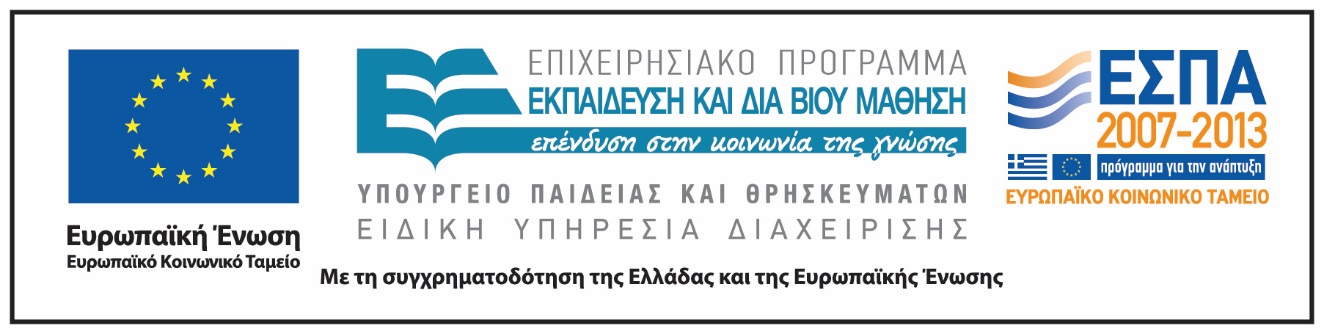 Σημειώματα
Σημείωμα Αναφοράς
Copyright Εθνικόν και Καποδιστριακόν Πανεπιστήμιον Αθηνών, Σπύρου Παναγιώτης 2014. Σπύρου Παναγιώτης. «Επιστημολογία και διδακτική των μαθηματικών. Η ΚΟΙΝΩΝΙΚΟΠΟΛΙΤΙΚΗ ΣΤΡΟΦΗ ΣΤΗ ΔΙΔΑΚΤΙΚΗ ΤΩΝ ΜΑΘΗΜΑΤΙΚΩΝ». Έκδοση: 1.0. Αθήνα 2014. Διαθέσιμο από τη δικτυακή διεύθυνση: http://opencourses.uoa.gr/courses/ MATH129.
Σημείωμα Αδειοδότησης
Το παρόν υλικό διατίθεται με τους όρους της άδειας χρήσης Creative Commons Αναφορά, Μη Εμπορική Χρήση Παρόμοια Διανομή 4.0 [1] ή μεταγενέστερη, Διεθνής Έκδοση.   Εξαιρούνται τα αυτοτελή έργα τρίτων π.χ. φωτογραφίες, διαγράμματα κ.λ.π.,  τα οποία εμπεριέχονται σε αυτό και τα οποία αναφέρονται μαζί με τους όρους χρήσης τους στο «Σημείωμα Χρήσης Έργων Τρίτων».
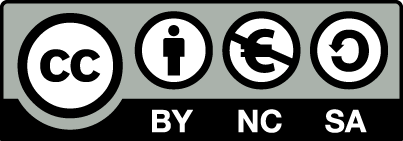 [1] http://creativecommons.org/licenses/by-nc-sa/4.0/ 

Ως Μη Εμπορική ορίζεται η χρήση:
που δεν περιλαμβάνει άμεσο ή έμμεσο οικονομικό όφελος από την χρήση του έργου, για το διανομέα του έργου και αδειοδόχο
που δεν περιλαμβάνει οικονομική συναλλαγή ως προϋπόθεση για τη χρήση ή πρόσβαση στο έργο
που δεν προσπορίζει στο διανομέα του έργου και αδειοδόχο έμμεσο οικονομικό όφελος (π.χ. διαφημίσεις) από την προβολή του έργου σε διαδικτυακό τόπο

Ο δικαιούχος μπορεί να παρέχει στον αδειοδόχο ξεχωριστή άδεια να χρησιμοποιεί το έργο για εμπορική χρήση, εφόσον αυτό του ζητηθεί.
Διατήρηση Σημειωμάτων
Οποιαδήποτε αναπαραγωγή ή διασκευή του υλικού θα πρέπει να συμπεριλαμβάνει:
το Σημείωμα Αναφοράς
το Σημείωμα Αδειοδότησης
τη δήλωση Διατήρησης Σημειωμάτων
το Σημείωμα Χρήσης Έργων Τρίτων (εφόσον υπάρχει)
μαζί με τους συνοδευόμενους υπερσυνδέσμους.